KİM0213 ORGANİK KİMYA I (B)
BÖLÜM 2: ORGANİK BİLEŞİKLERİN ADLANDIRILMASI,  IUPAC KURALI, ALKANLAR VE SİKLOALKANLAR
19.09.2018
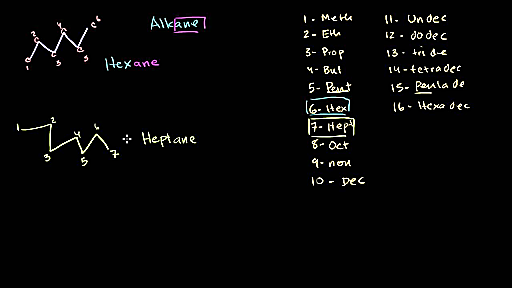 KİM0213 ORGANİK KİMYA I (B) DERS NOTLARI - DOÇ.DR.KAMRAN POLAT-A.Ü.FEN FAK.KİMYA BÖL.
1
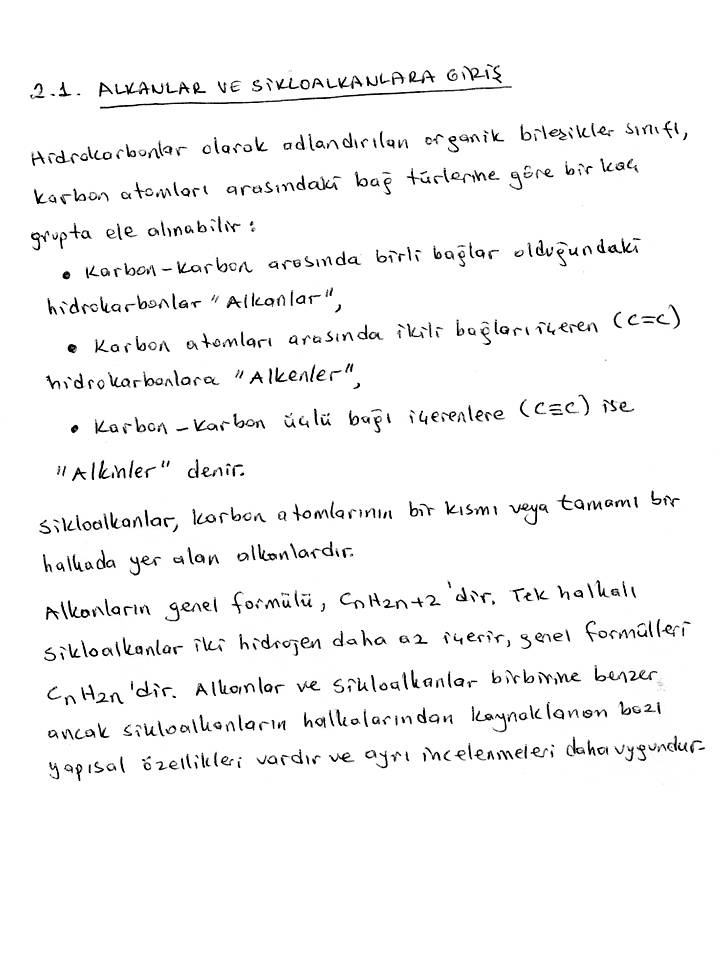 19.09.2018
KİM0213 ORGANİK KİMYA I (B) DERS NOTLARI - DOÇ.DR.KAMRAN POLAT-A.Ü.FEN FAK.KİMYA BÖL.
2
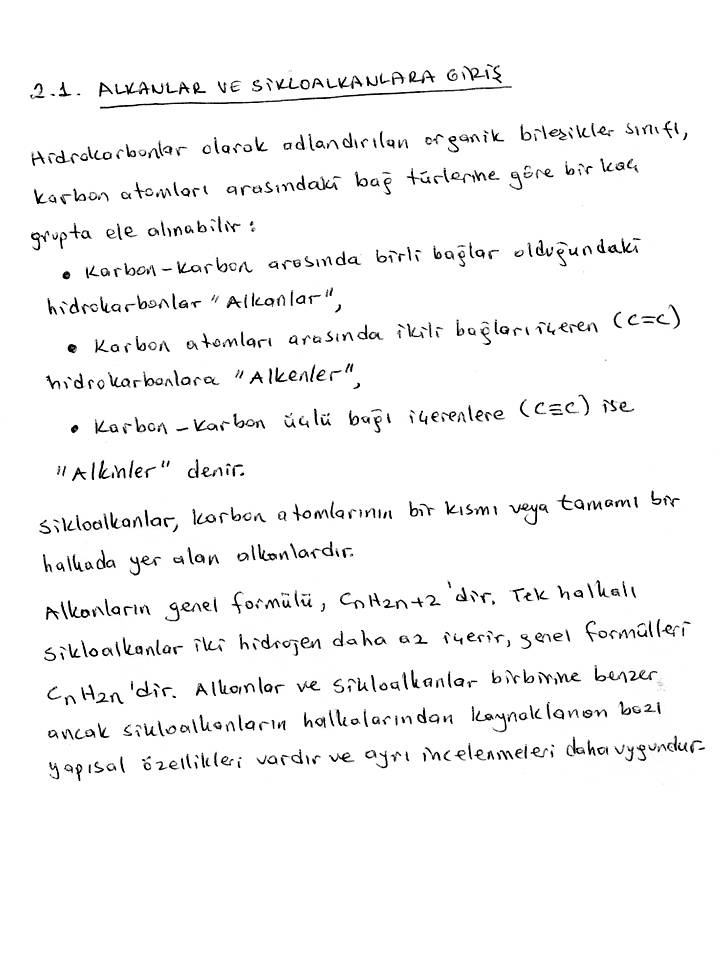 19.09.2018
KİM0213 ORGANİK KİMYA I (B) DERS NOTLARI - DOÇ.DR.KAMRAN POLAT-A.Ü.FEN FAK.KİMYA BÖL.
3
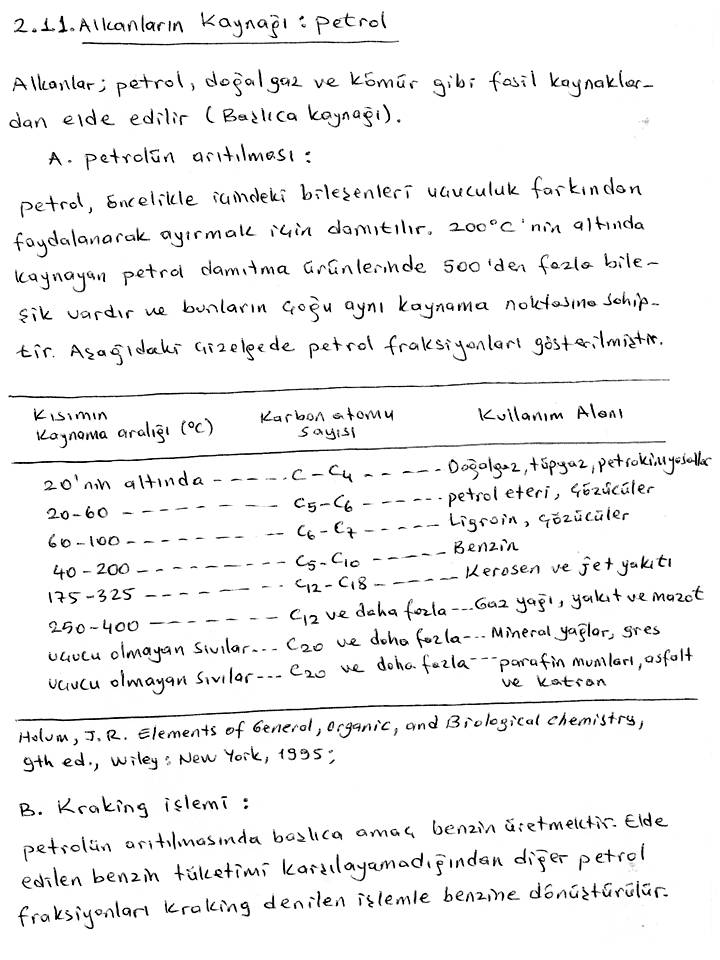 19.09.2018
KİM0213 ORGANİK KİMYA I (B) DERS NOTLARI - DOÇ.DR.KAMRAN POLAT-A.Ü.FEN FAK.KİMYA BÖL.
4
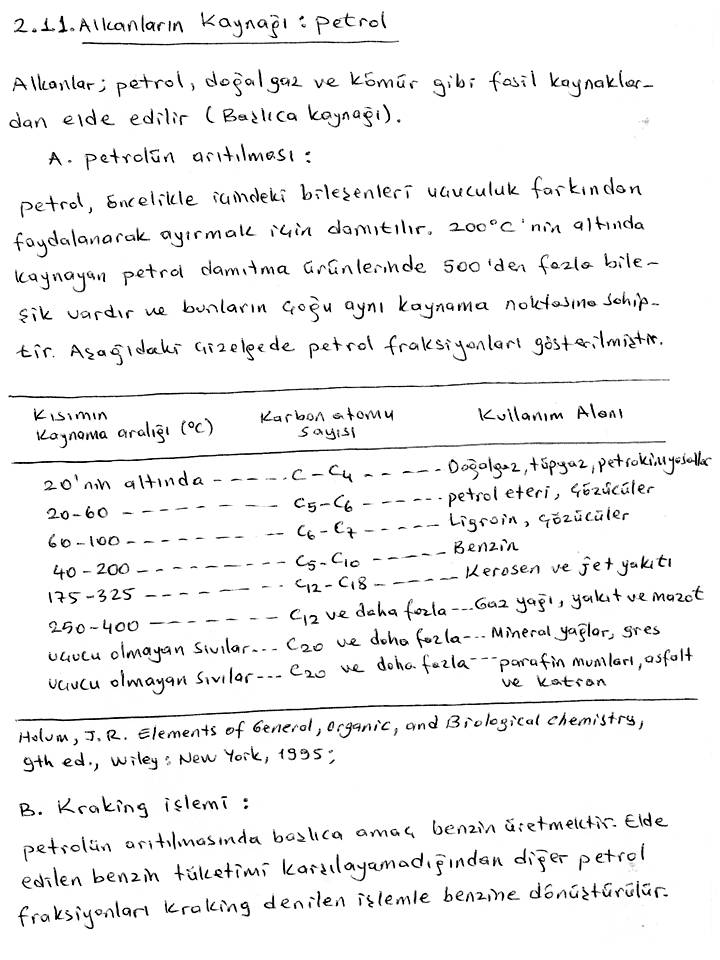 19.09.2018
KİM0213 ORGANİK KİMYA I (B) DERS NOTLARI - DOÇ.DR.KAMRAN POLAT-A.Ü.FEN FAK.KİMYA BÖL.
5
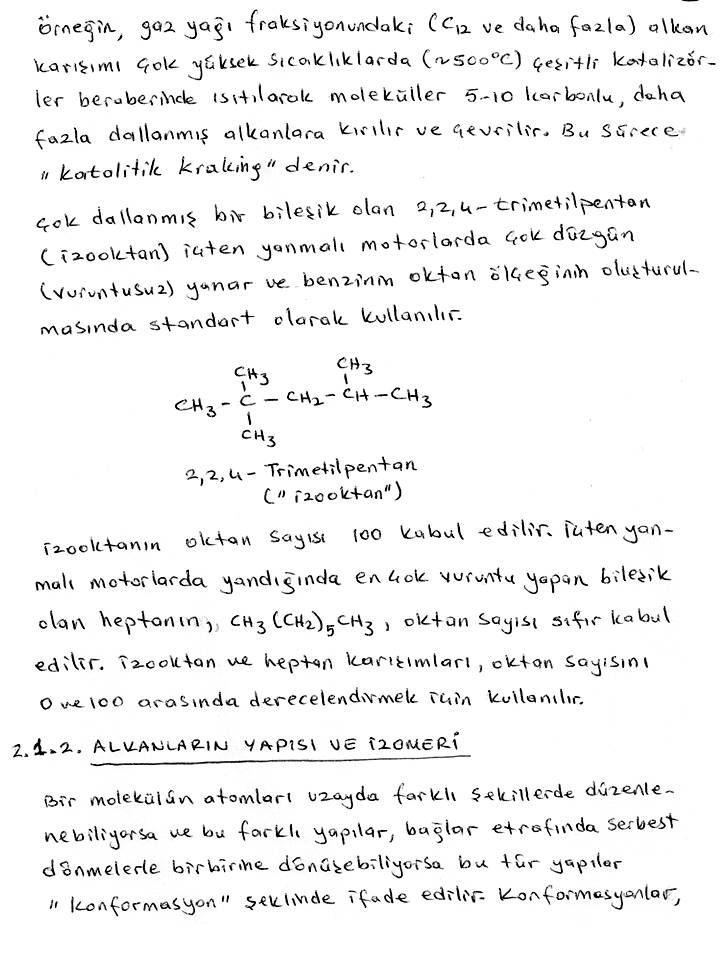 19.09.2018
KİM0213 ORGANİK KİMYA I (B) DERS NOTLARI - DOÇ.DR.KAMRAN POLAT-A.Ü.FEN FAK.KİMYA BÖL.
6
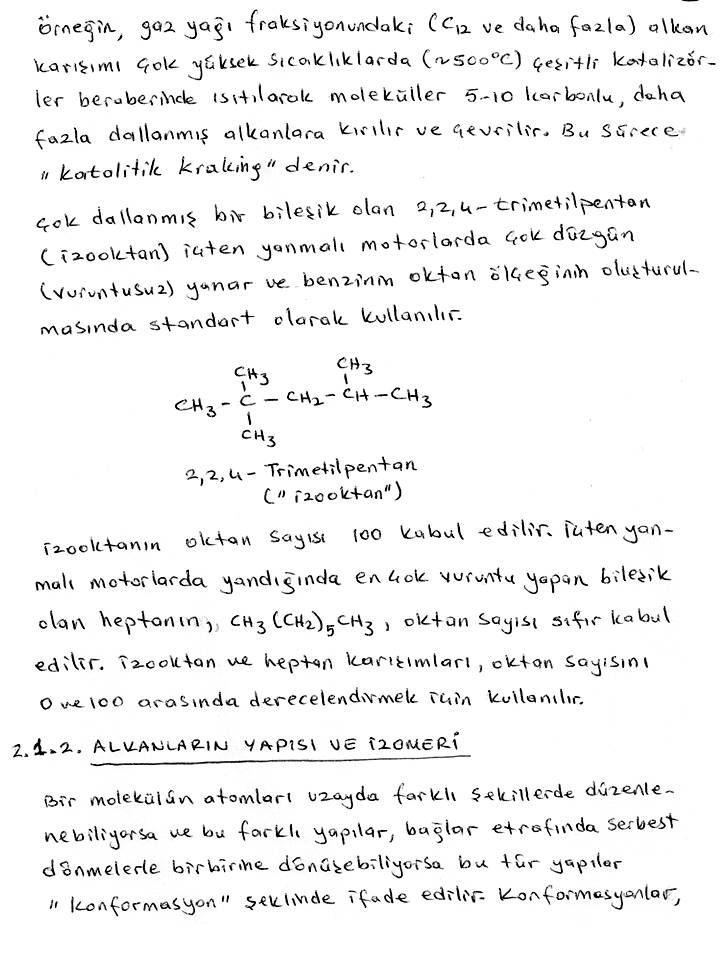 19.09.2018
KİM0213 ORGANİK KİMYA I (B) DERS NOTLARI - DOÇ.DR.KAMRAN POLAT-A.Ü.FEN FAK.KİMYA BÖL.
7
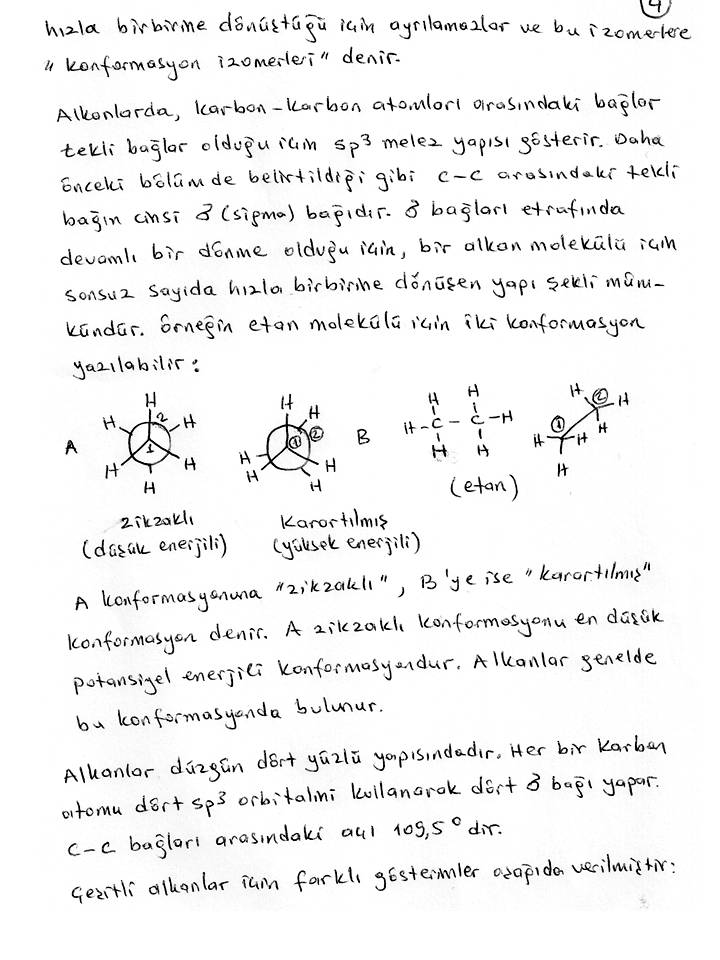 19.09.2018
KİM0213 ORGANİK KİMYA I (B) DERS NOTLARI - DOÇ.DR.KAMRAN POLAT-A.Ü.FEN FAK.KİMYA BÖL.
8
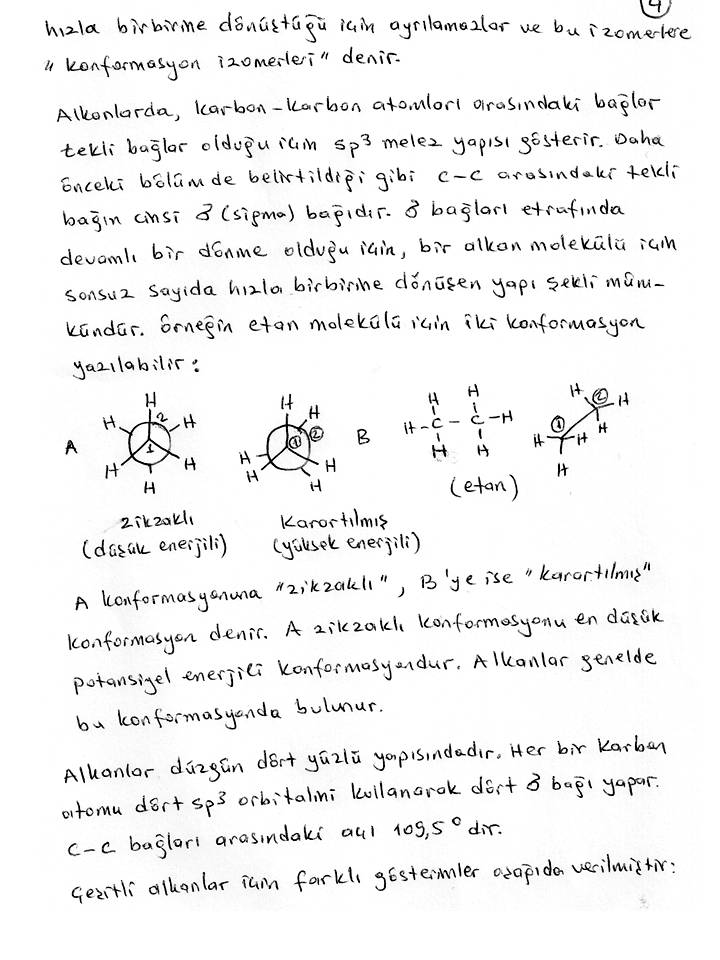 19.09.2018
KİM0213 ORGANİK KİMYA I (B) DERS NOTLARI - DOÇ.DR.KAMRAN POLAT-A.Ü.FEN FAK.KİMYA BÖL.
9
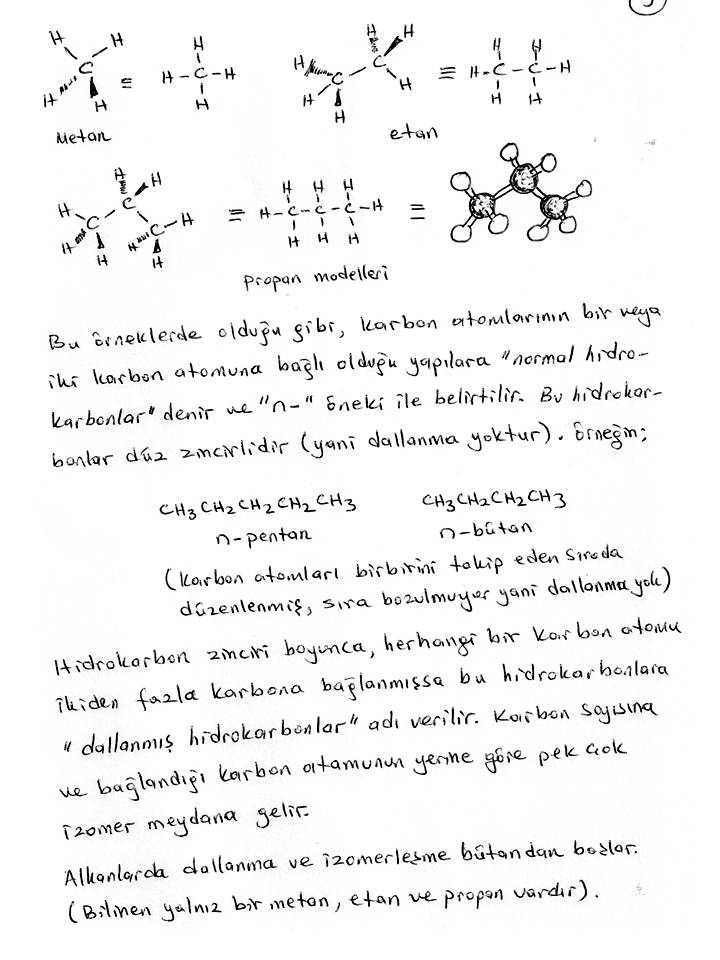 19.09.2018
KİM0213 ORGANİK KİMYA I (B) DERS NOTLARI - DOÇ.DR.KAMRAN POLAT-A.Ü.FEN FAK.KİMYA BÖL.
10
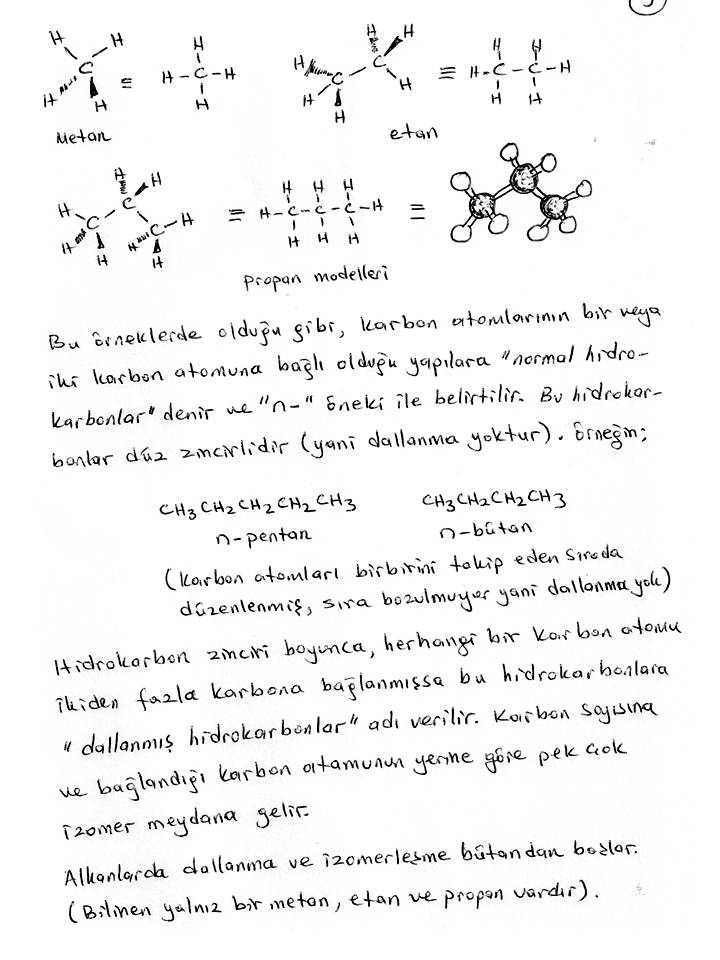 19.09.2018
KİM0213 ORGANİK KİMYA I (B) DERS NOTLARI - DOÇ.DR.KAMRAN POLAT-A.Ü.FEN FAK.KİMYA BÖL.
11
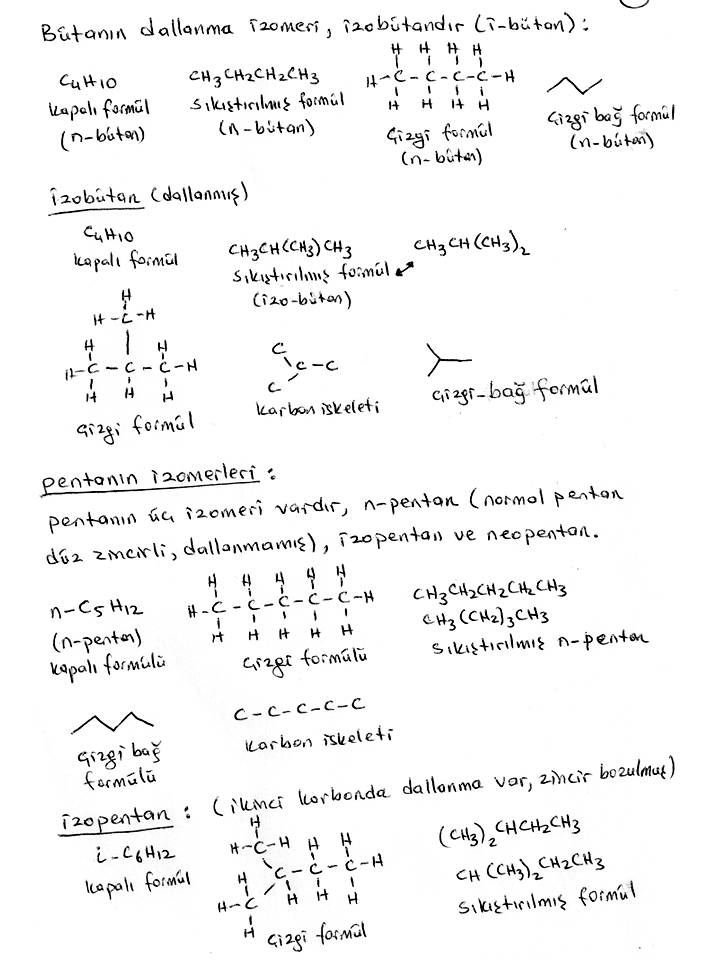 19.09.2018
KİM0213 ORGANİK KİMYA I (B) DERS NOTLARI - DOÇ.DR.KAMRAN POLAT-A.Ü.FEN FAK.KİMYA BÖL.
12
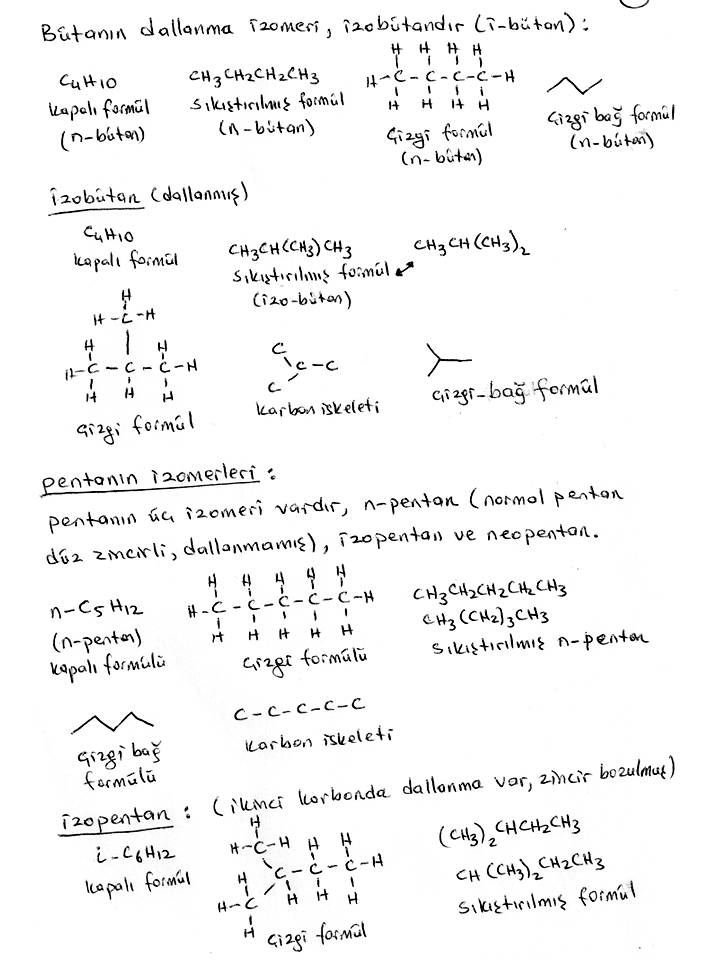 19.09.2018
KİM0213 ORGANİK KİMYA I (B) DERS NOTLARI - DOÇ.DR.KAMRAN POLAT-A.Ü.FEN FAK.KİMYA BÖL.
13
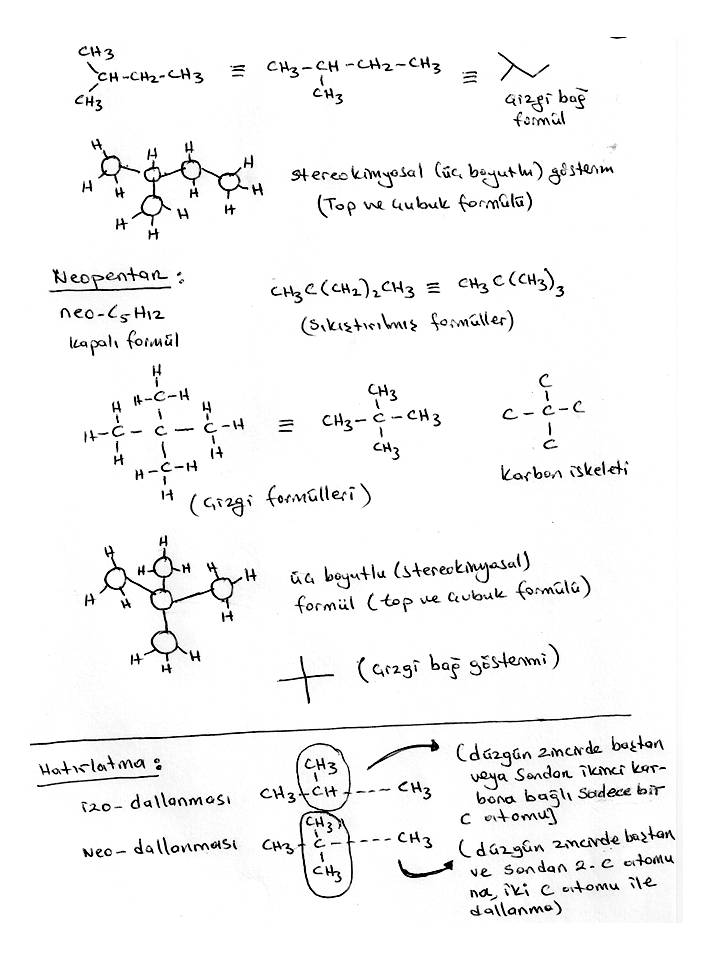 19.09.2018
KİM0213 ORGANİK KİMYA I (B) DERS NOTLARI - DOÇ.DR.KAMRAN POLAT-A.Ü.FEN FAK.KİMYA BÖL.
14
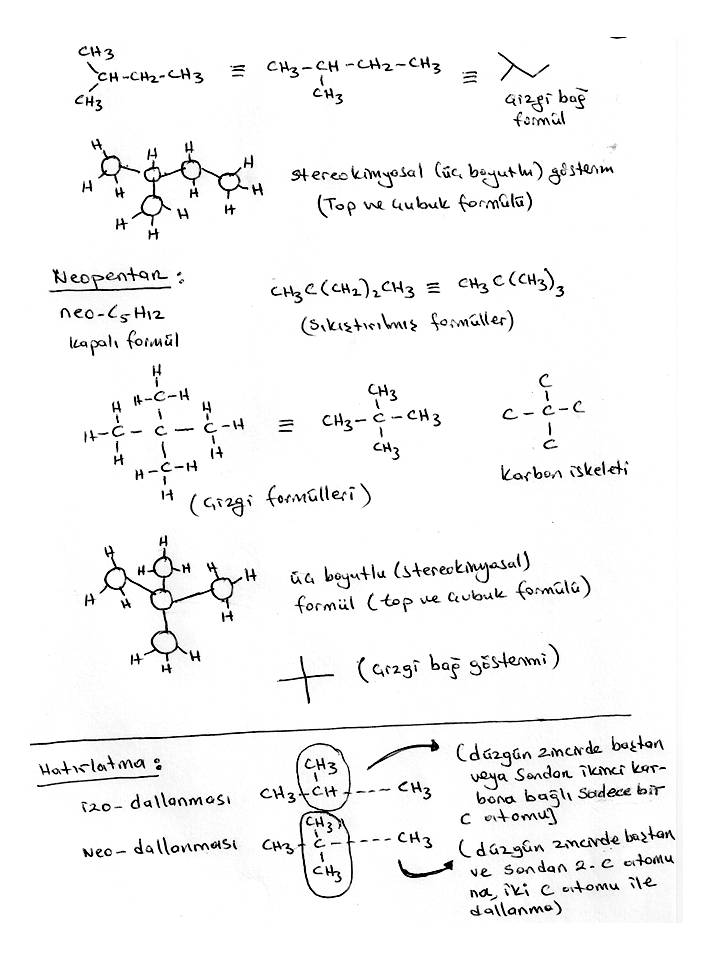 19.09.2018
KİM0213 ORGANİK KİMYA I (B) DERS NOTLARI - DOÇ.DR.KAMRAN POLAT-A.Ü.FEN FAK.KİMYA BÖL.
15
2.2. ALKİL GRUPLARI VE İZOMERİ
19.09.2018
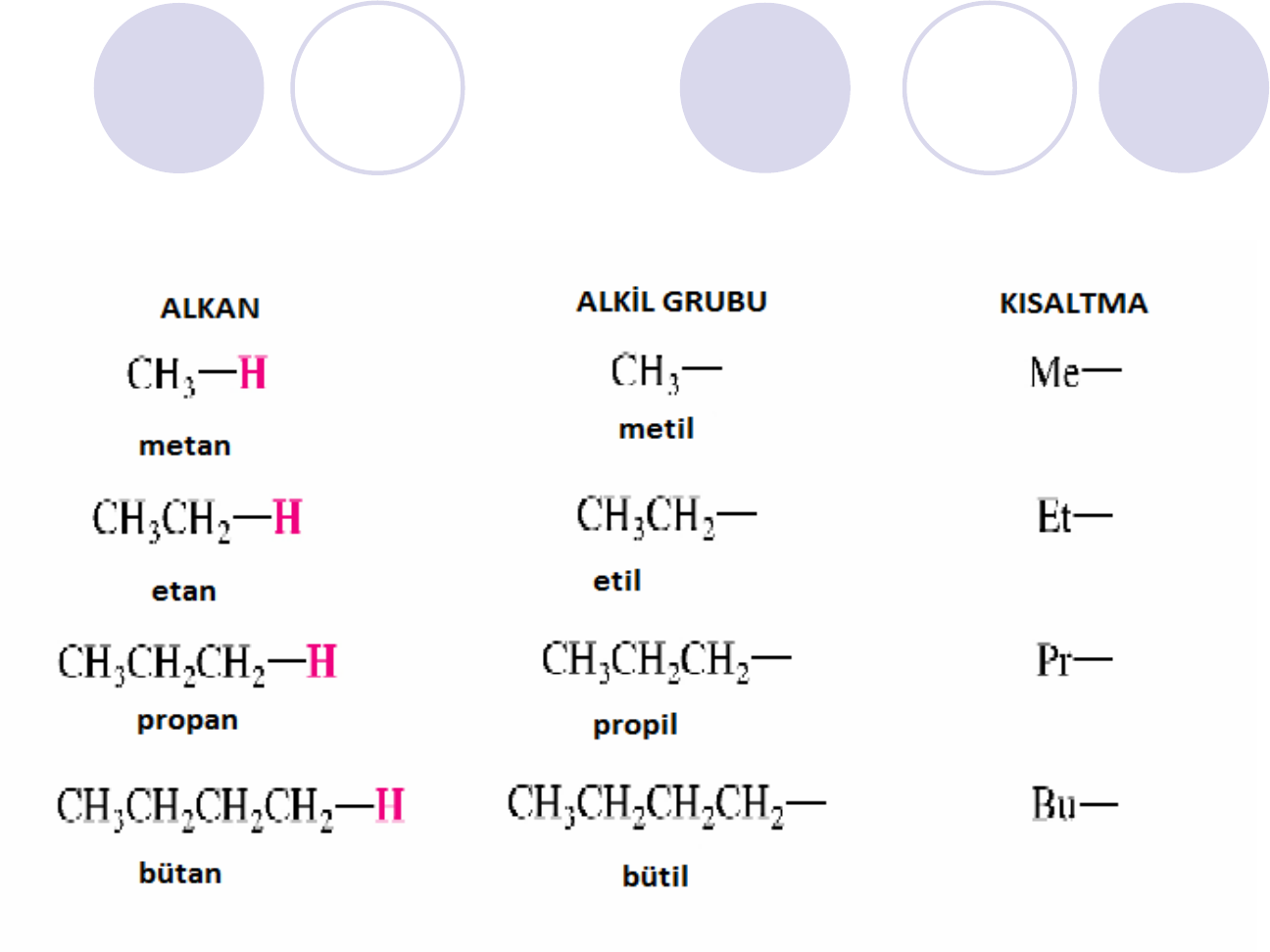 KİM0213 ORGANİK KİMYA I (B) DERS NOTLARI - DOÇ.DR.KAMRAN POLAT-A.Ü.FEN FAK.KİMYA BÖL.
16
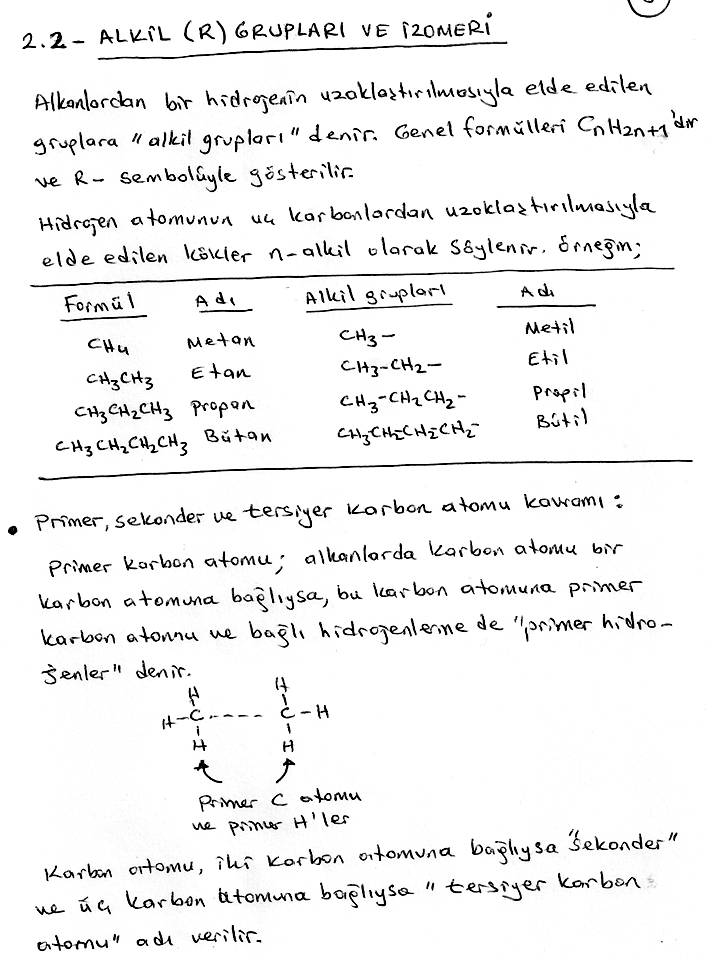 19.09.2018
KİM0213 ORGANİK KİMYA I (B) DERS NOTLARI - DOÇ.DR.KAMRAN POLAT-A.Ü.FEN FAK.KİMYA BÖL.
17
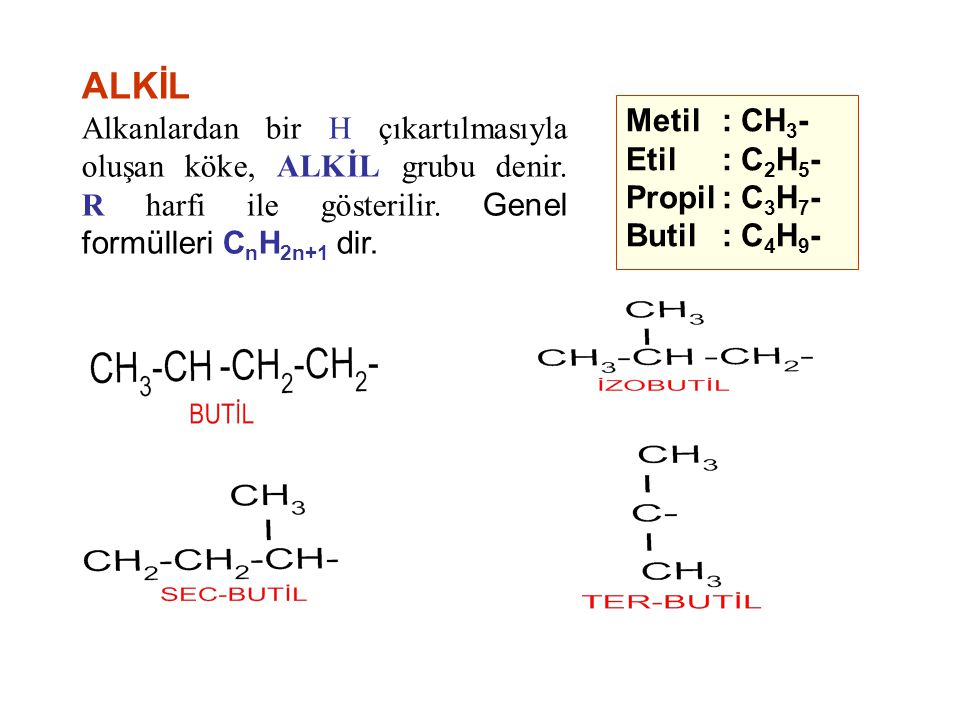 19.09.2018
KİM0213 ORGANİK KİMYA I (B) DERS NOTLARI - DOÇ.DR.KAMRAN POLAT-A.Ü.FEN FAK.KİMYA BÖL.
http://slideplayer.biz.tr/3185181/11/images/6/ALK%C4%B0L+Alkanlardan+bir+H+%C3%A7%C4%B1kart%C4%B1lmas%C4%B1yla+olu%C5%9Fan+k%C3%B6ke%2C+ALK%C4%B0L+grubu+denir.+R+harfi+ile+g%C3%B6sterilir.+Genel+form%C3%BClleri+CnH2n%2B1+dir..jpg
18
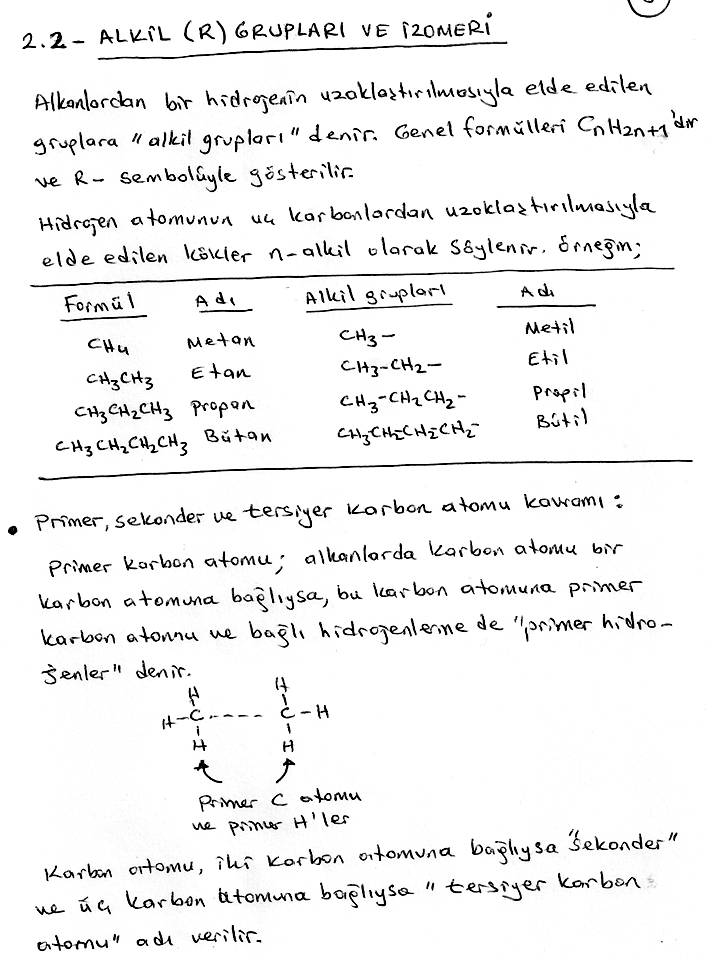 19.09.2018
KİM0213 ORGANİK KİMYA I (B) DERS NOTLARI - DOÇ.DR.KAMRAN POLAT-A.Ü.FEN FAK.KİMYA BÖL.
19
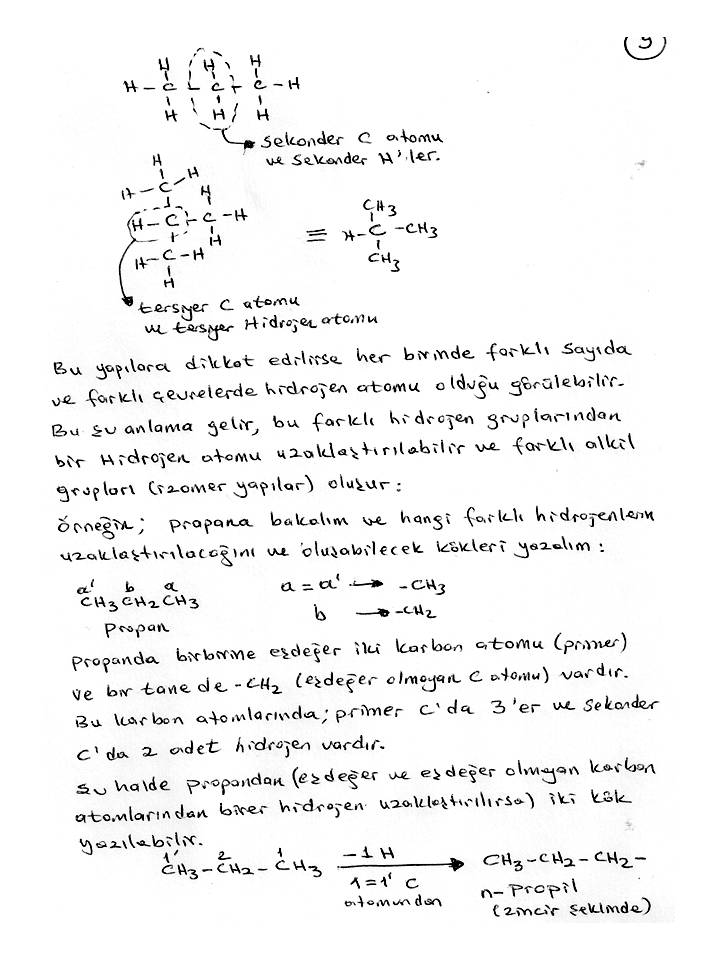 19.09.2018
KİM0213 ORGANİK KİMYA I (B) DERS NOTLARI - DOÇ.DR.KAMRAN POLAT-A.Ü.FEN FAK.KİMYA BÖL.
20
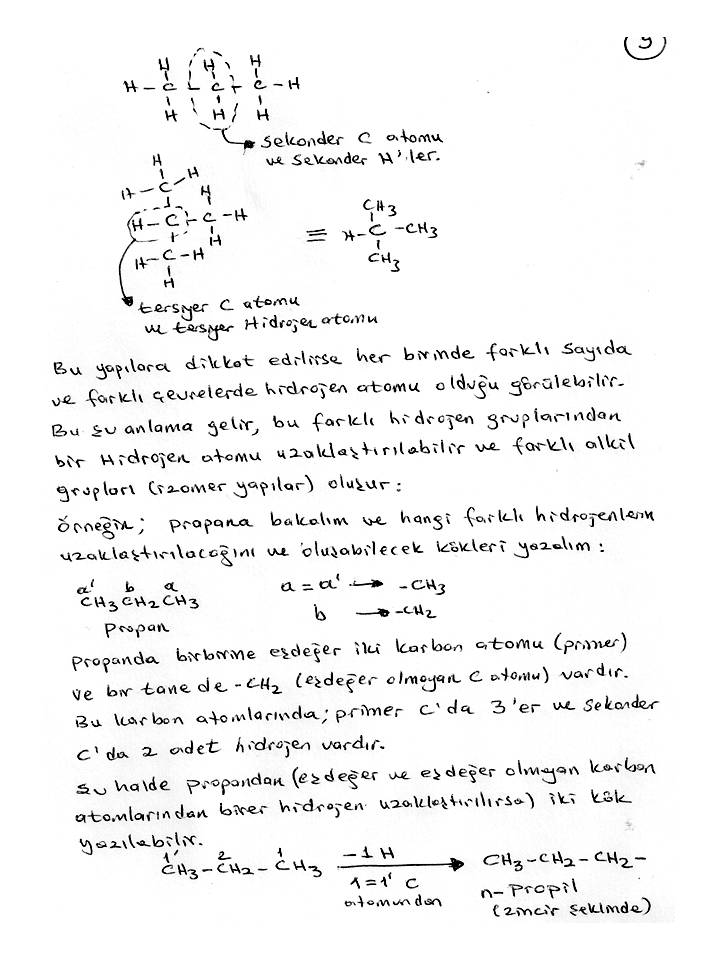 19.09.2018
KİM0213 ORGANİK KİMYA I (B) DERS NOTLARI - DOÇ.DR.KAMRAN POLAT-A.Ü.FEN FAK.KİMYA BÖL.
21
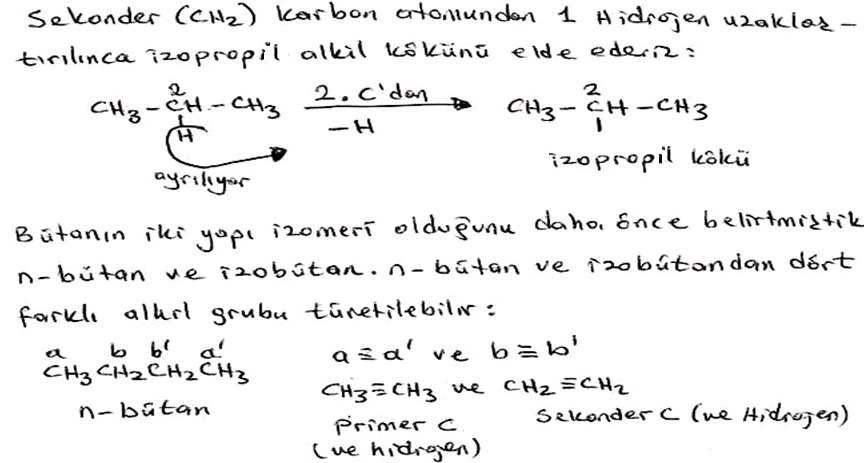 19.09.2018
KİM0213 ORGANİK KİMYA I (B) DERS NOTLARI - DOÇ.DR.KAMRAN POLAT-A.Ü.FEN FAK.KİMYA BÖL.
22
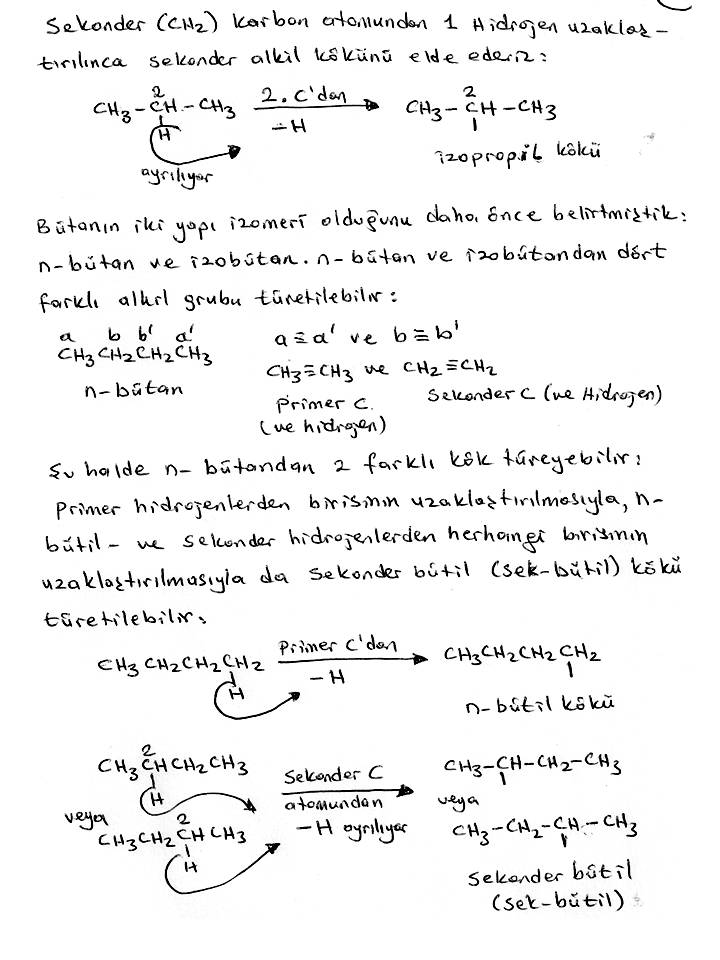 19.09.2018
KİM0213 ORGANİK KİMYA I (B) DERS NOTLARI - DOÇ.DR.KAMRAN POLAT-A.Ü.FEN FAK.KİMYA BÖL.
23
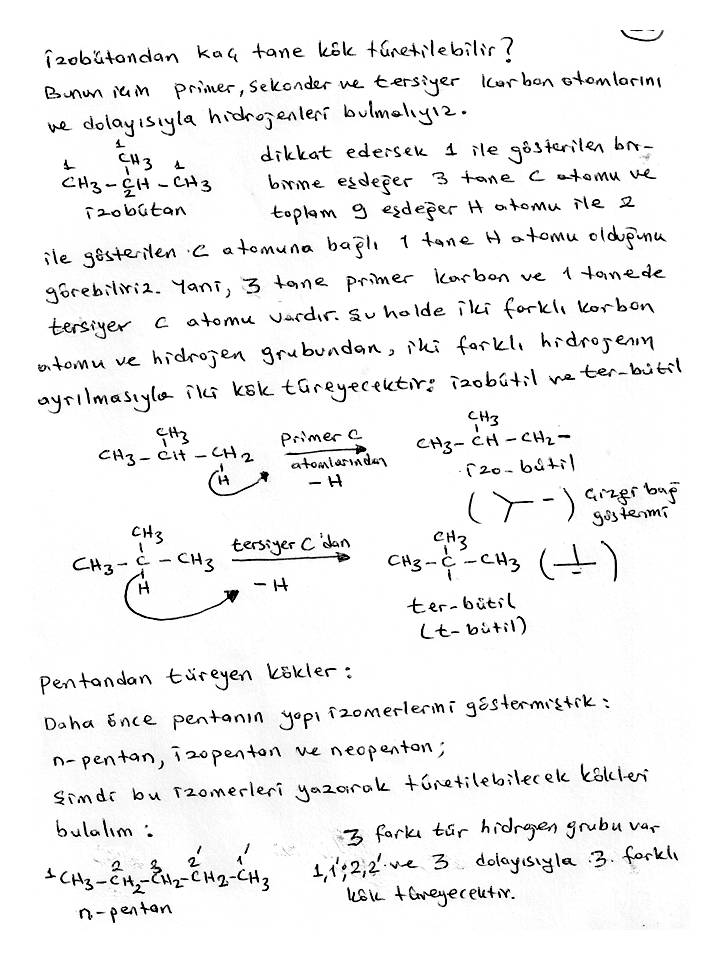 19.09.2018
KİM0213 ORGANİK KİMYA I (B) DERS NOTLARI - DOÇ.DR.KAMRAN POLAT-A.Ü.FEN FAK.KİMYA BÖL.
24
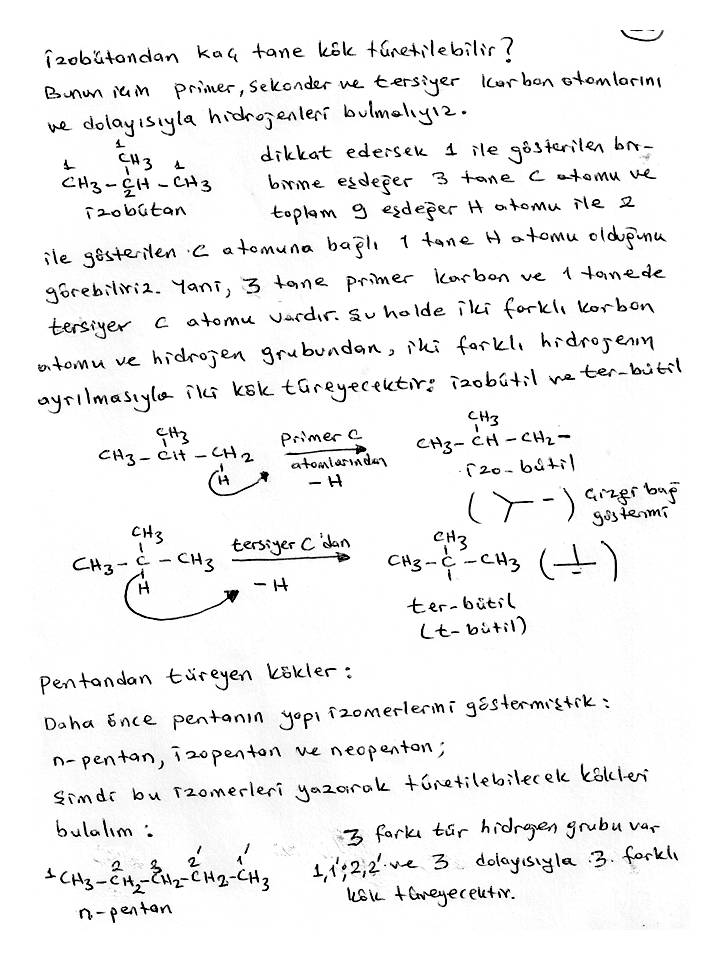 19.09.2018
KİM0213 ORGANİK KİMYA I (B) DERS NOTLARI - DOÇ.DR.KAMRAN POLAT-A.Ü.FEN FAK.KİMYA BÖL.
25
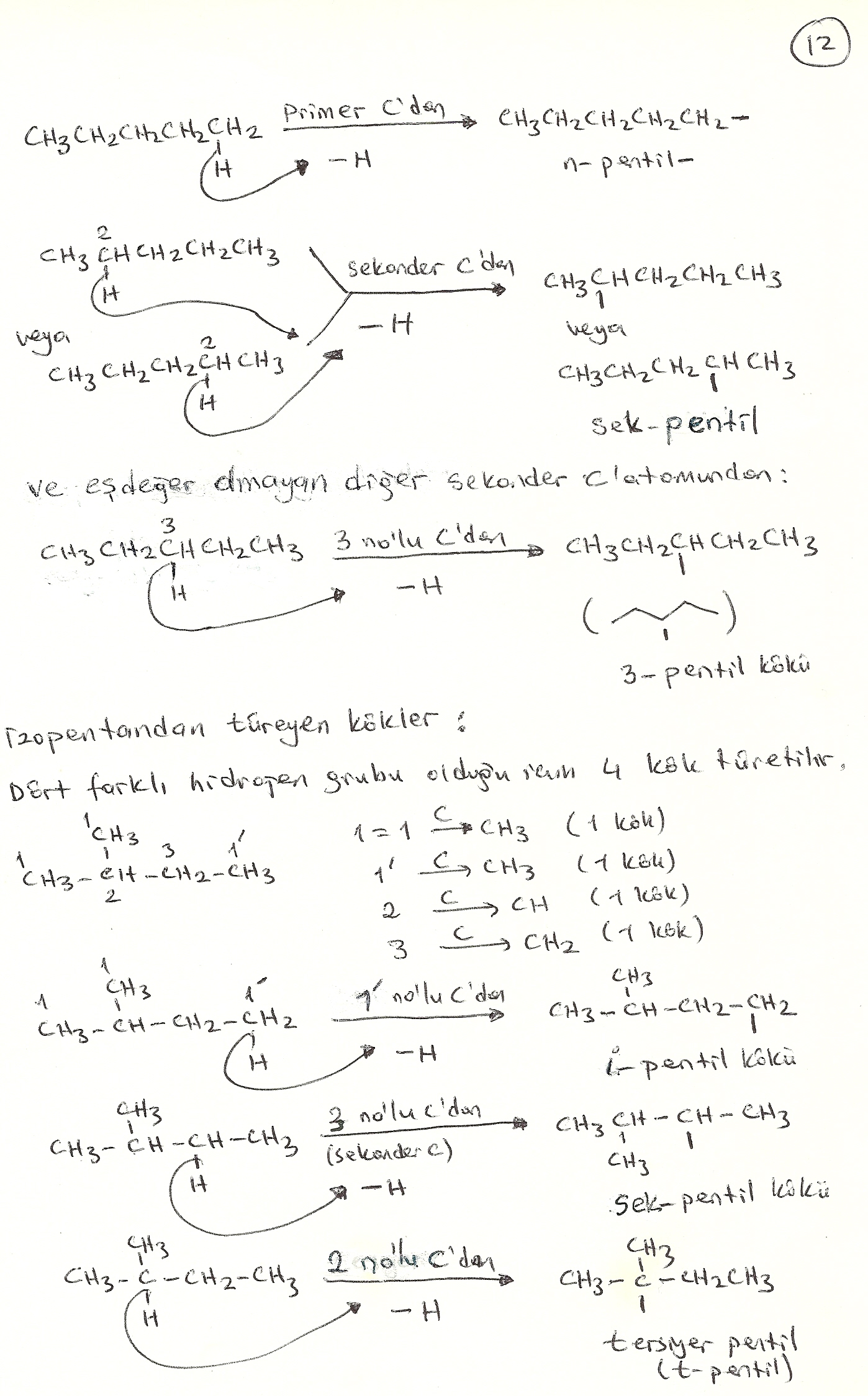 19.09.2018
KİM0213 ORGANİK KİMYA I (B) DERS NOTLARI - DOÇ.DR.KAMRAN POLAT-A.Ü.FEN FAK.KİMYA BÖL.
26
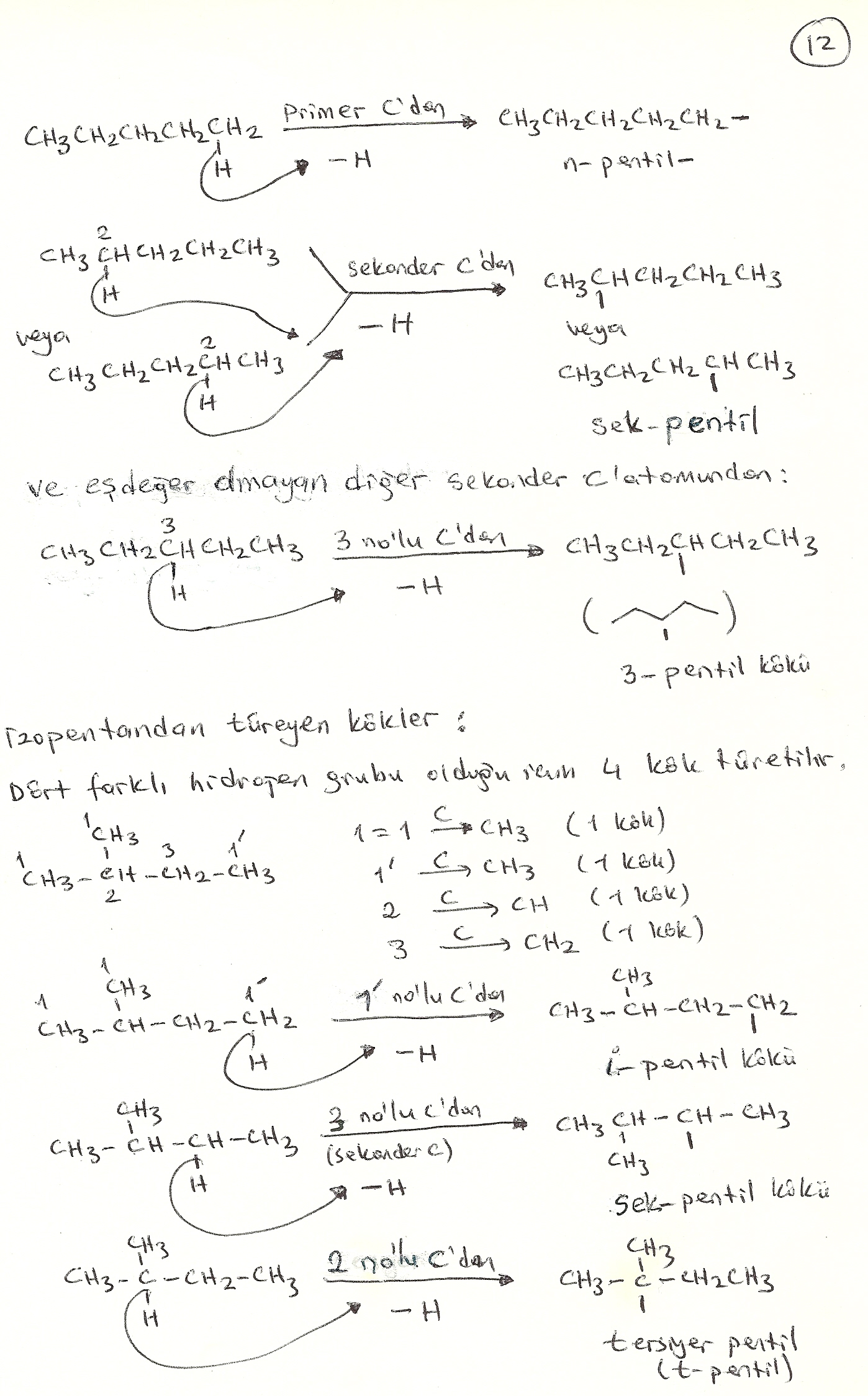 19.09.2018
KİM0213 ORGANİK KİMYA I (B) DERS NOTLARI - DOÇ.DR.KAMRAN POLAT-A.Ü.FEN FAK.KİMYA BÖL.
27
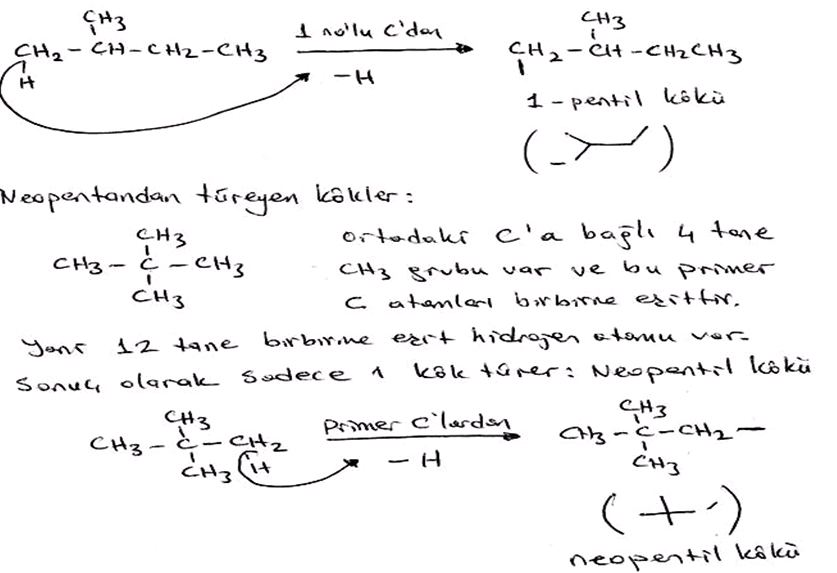 19.09.2018
KİM0213 ORGANİK KİMYA I (B) DERS NOTLARI - DOÇ.DR.KAMRAN POLAT-A.Ü.FEN FAK.KİMYA BÖL.
28
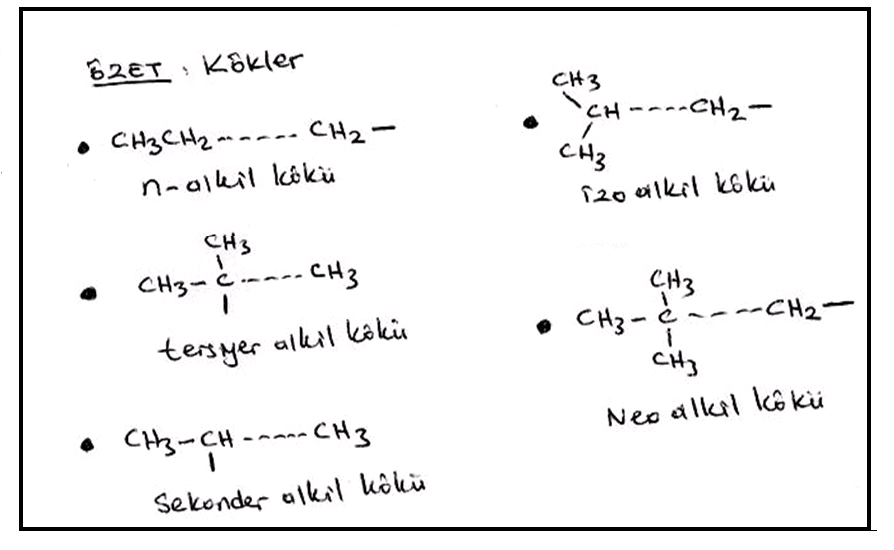 19.09.2018
KİM0213 ORGANİK KİMYA I (B) DERS NOTLARI - DOÇ.DR.KAMRAN POLAT-A.Ü.FEN FAK.KİMYA BÖL.
29
2.3. ORGANİK BİLEŞİKLERİN ADLANDIRILMASI
19.09.2018
IUPAC (International Union of Pure and Applied Chemistry) KURALLARI
KİM0213 ORGANİK KİMYA I (B) DERS NOTLARI - DOÇ.DR.KAMRAN POLAT-A.Ü.FEN FAK.KİMYA BÖL.
30
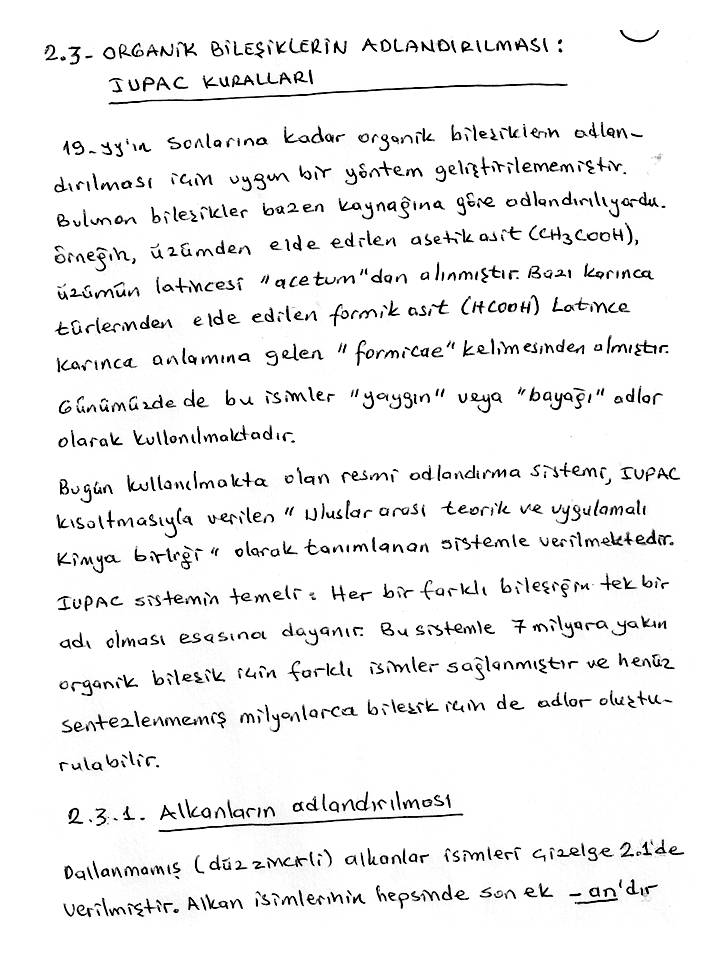 19.09.2018
KİM0213 ORGANİK KİMYA I (B) DERS NOTLARI - DOÇ.DR.KAMRAN POLAT-A.Ü.FEN FAK.KİMYA BÖL.
31
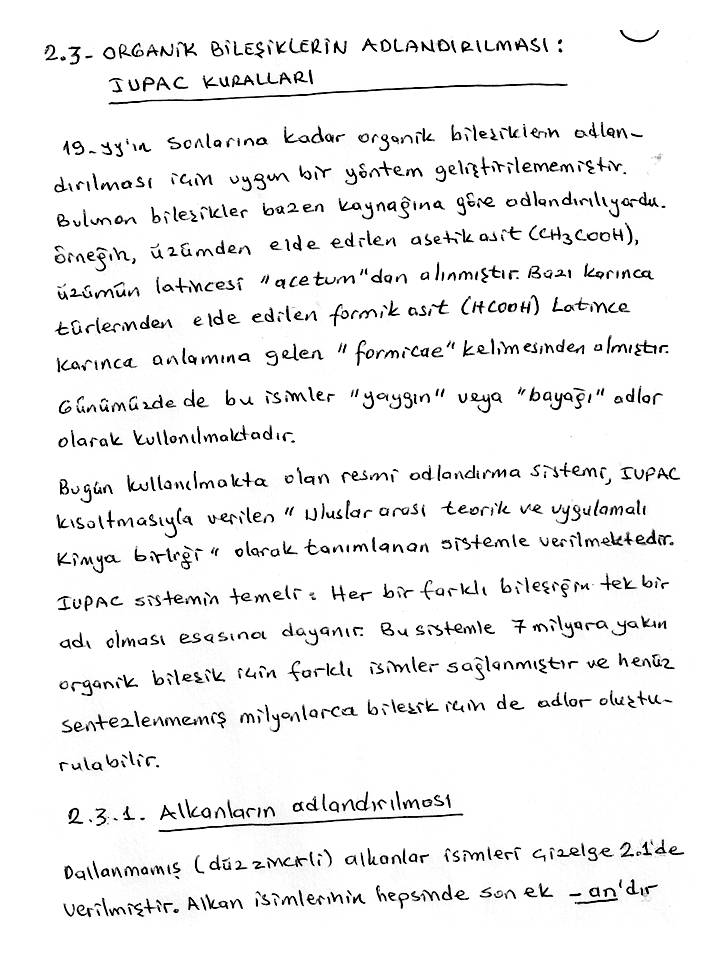 19.09.2018
KİM0213 ORGANİK KİMYA I (B) DERS NOTLARI - DOÇ.DR.KAMRAN POLAT-A.Ü.FEN FAK.KİMYA BÖL.
32
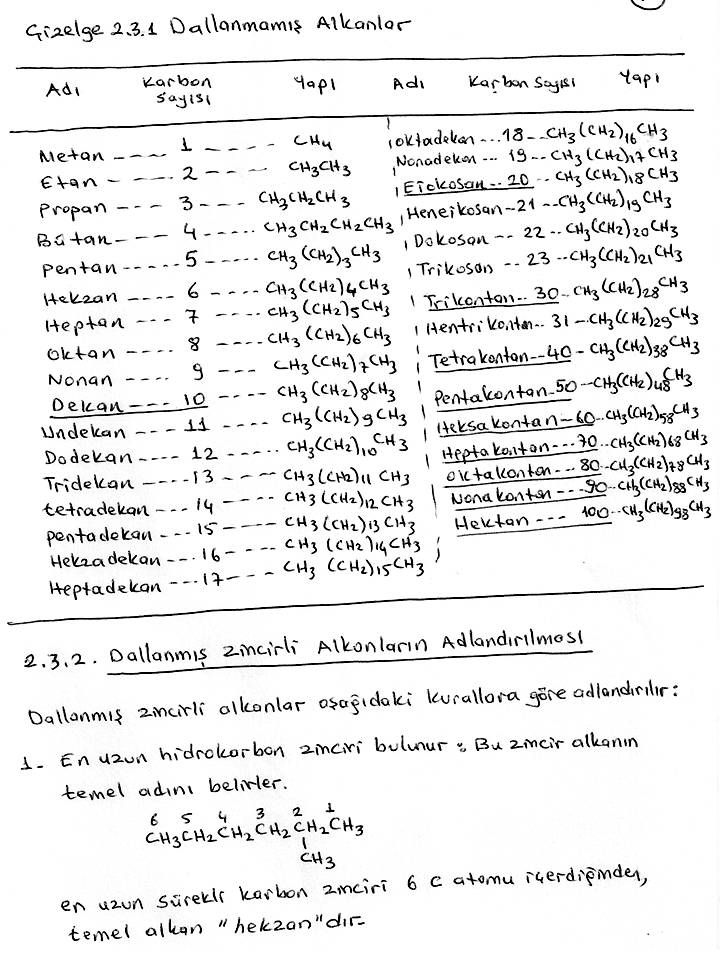 19.09.2018
KİM0213 ORGANİK KİMYA I (B) DERS NOTLARI - DOÇ.DR.KAMRAN POLAT-A.Ü.FEN FAK.KİMYA BÖL.
33
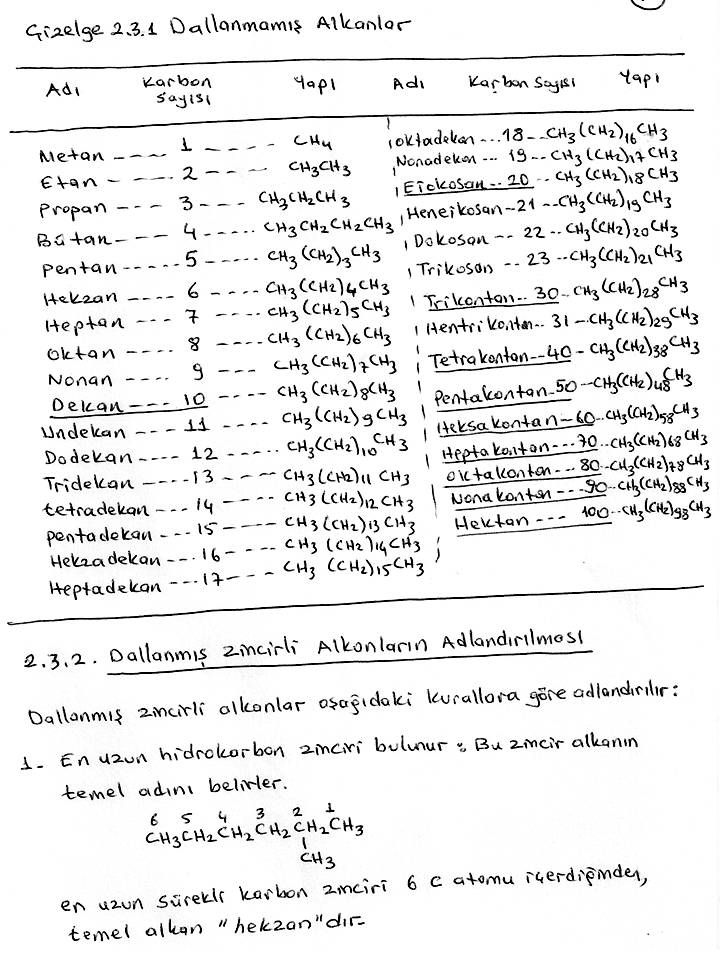 19.09.2018
KİM0213 ORGANİK KİMYA I (B) DERS NOTLARI - DOÇ.DR.KAMRAN POLAT-A.Ü.FEN FAK.KİMYA BÖL.
34
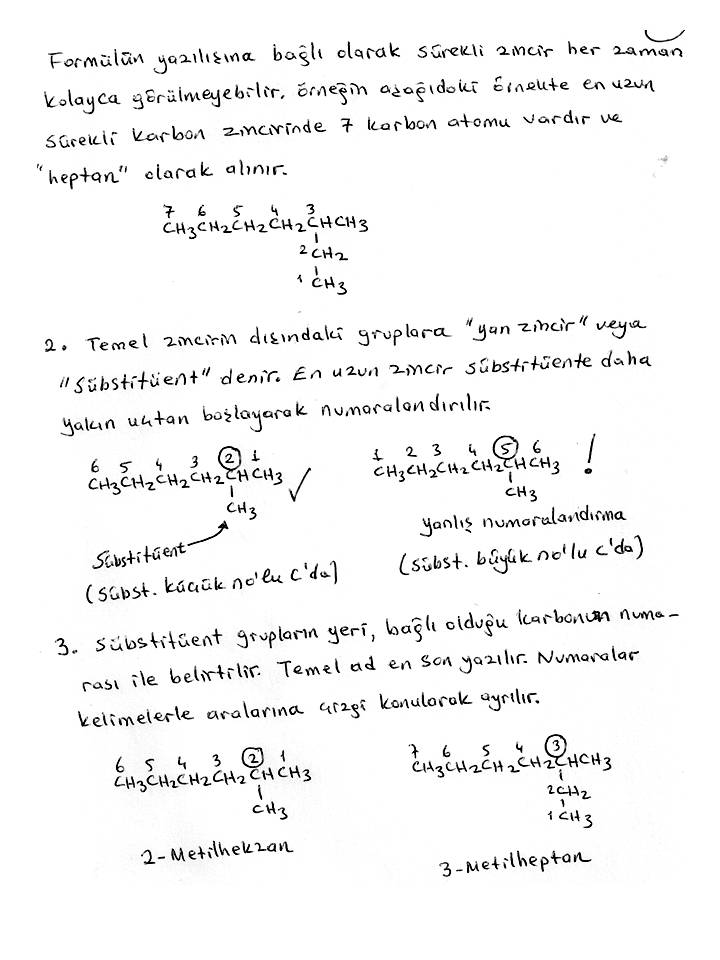 19.09.2018
KİM0213 ORGANİK KİMYA I (B) DERS NOTLARI - DOÇ.DR.KAMRAN POLAT-A.Ü.FEN FAK.KİMYA BÖL.
35
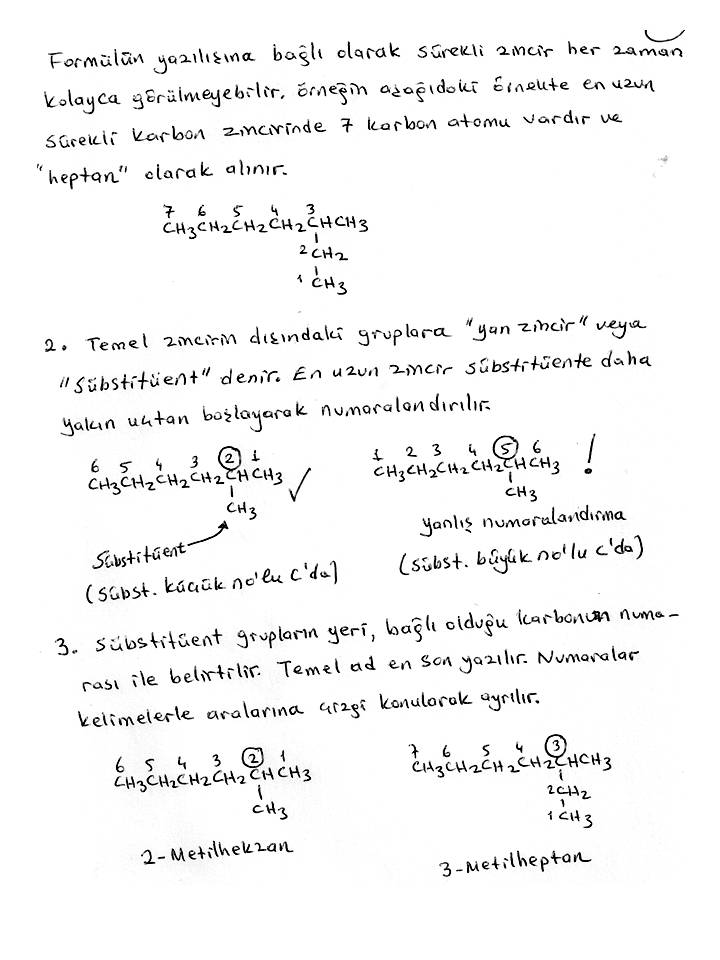 19.09.2018
KİM0213 ORGANİK KİMYA I (B) DERS NOTLARI - DOÇ.DR.KAMRAN POLAT-A.Ü.FEN FAK.KİMYA BÖL.
36
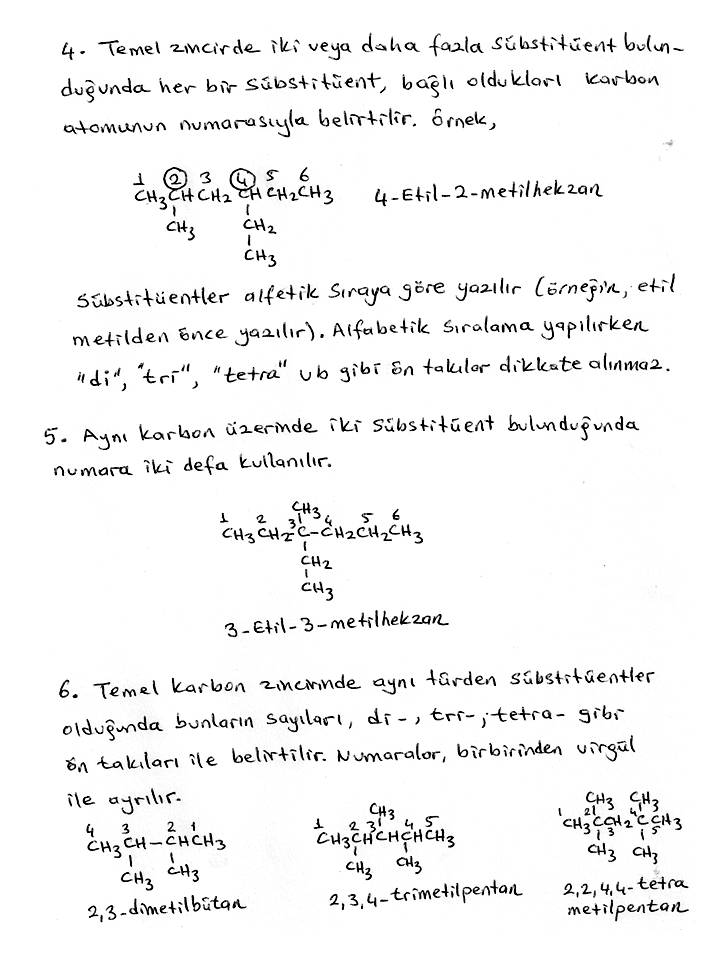 19.09.2018
KİM0213 ORGANİK KİMYA I (B) DERS NOTLARI - DOÇ.DR.KAMRAN POLAT-A.Ü.FEN FAK.KİMYA BÖL.
37
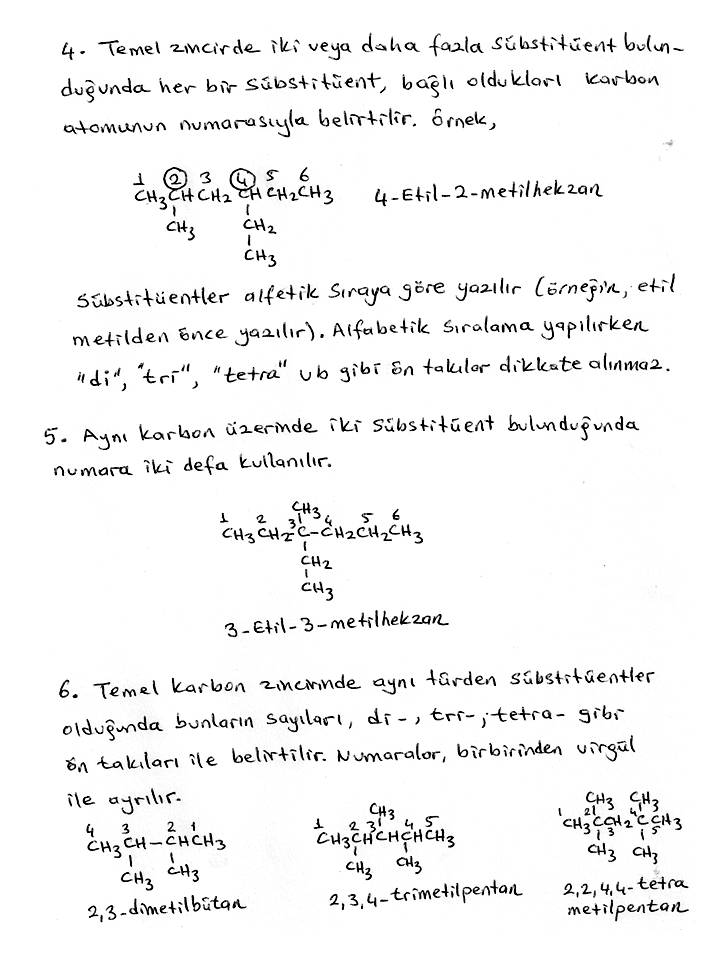 19.09.2018
KİM0213 ORGANİK KİMYA I (B) DERS NOTLARI - DOÇ.DR.KAMRAN POLAT-A.Ü.FEN FAK.KİMYA BÖL.
38
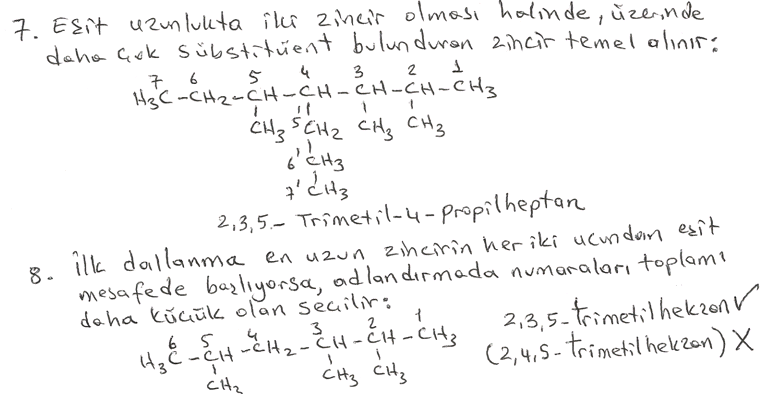 19.09.2018
KİM0213 ORGANİK KİMYA I (B) DERS NOTLARI - DOÇ.DR.KAMRAN POLAT-A.Ü.FEN FAK.KİMYA BÖL.
39
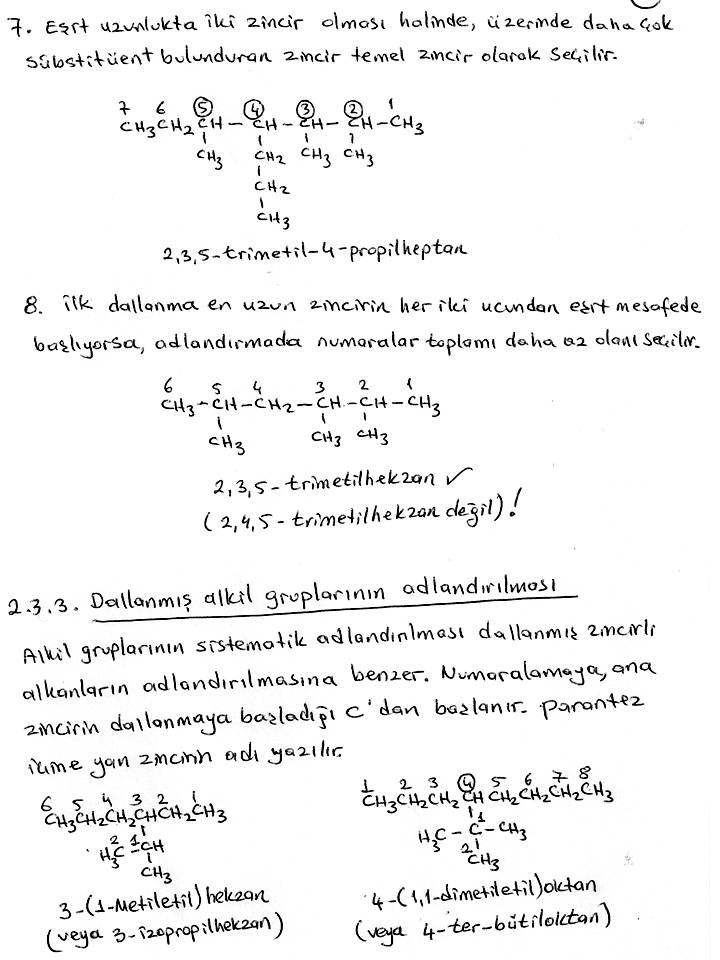 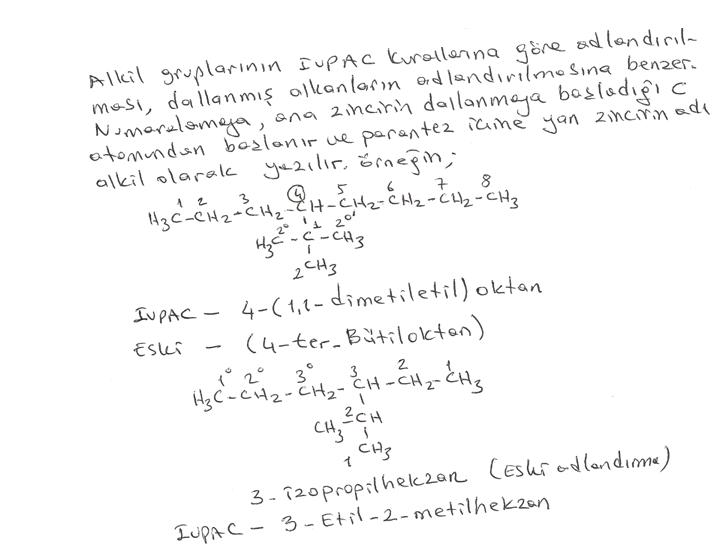 19.09.2018
KİM0213 ORGANİK KİMYA I (B) DERS NOTLARI - DOÇ.DR.KAMRAN POLAT-A.Ü.FEN FAK.KİMYA BÖL.
40
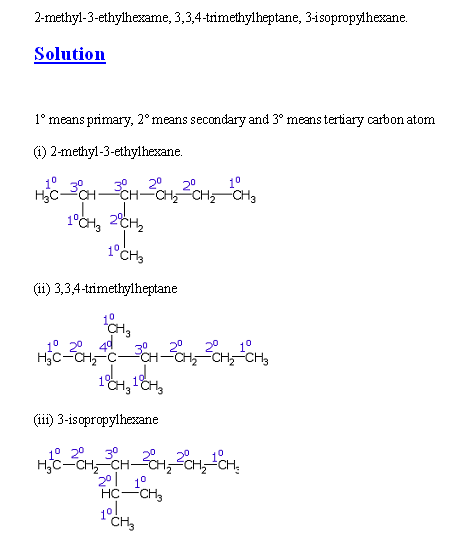 19.09.2018
KİM0213 ORGANİK KİMYA I (B) DERS NOTLARI - DOÇ.DR.KAMRAN POLAT-A.Ü.FEN FAK.KİMYA BÖL.
41
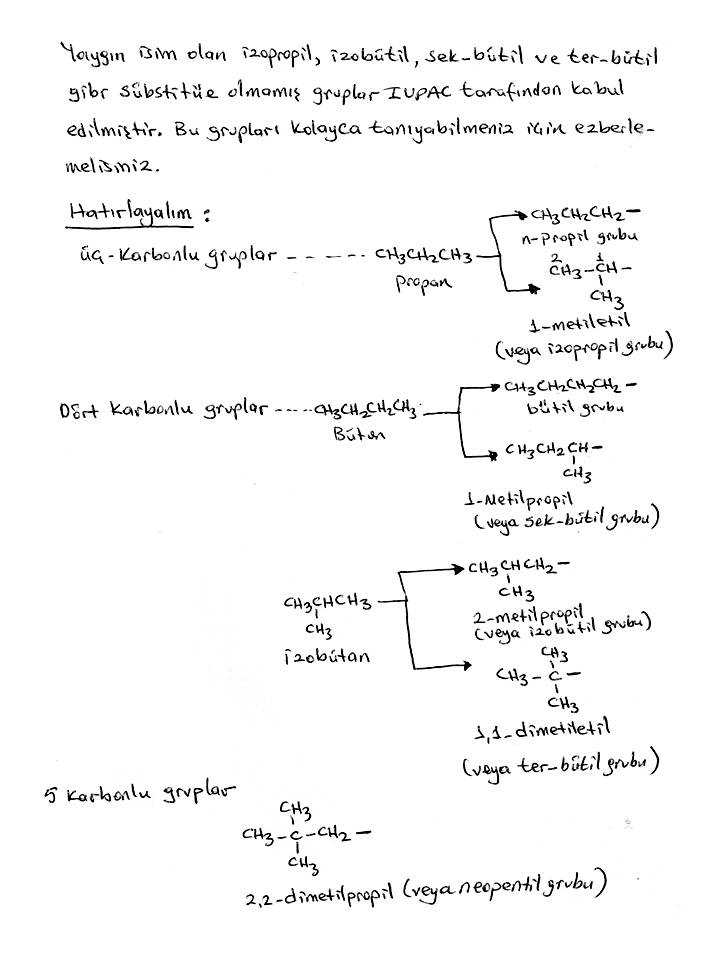 19.09.2018
KİM0213 ORGANİK KİMYA I (B) DERS NOTLARI - DOÇ.DR.KAMRAN POLAT-A.Ü.FEN FAK.KİMYA BÖL.
42
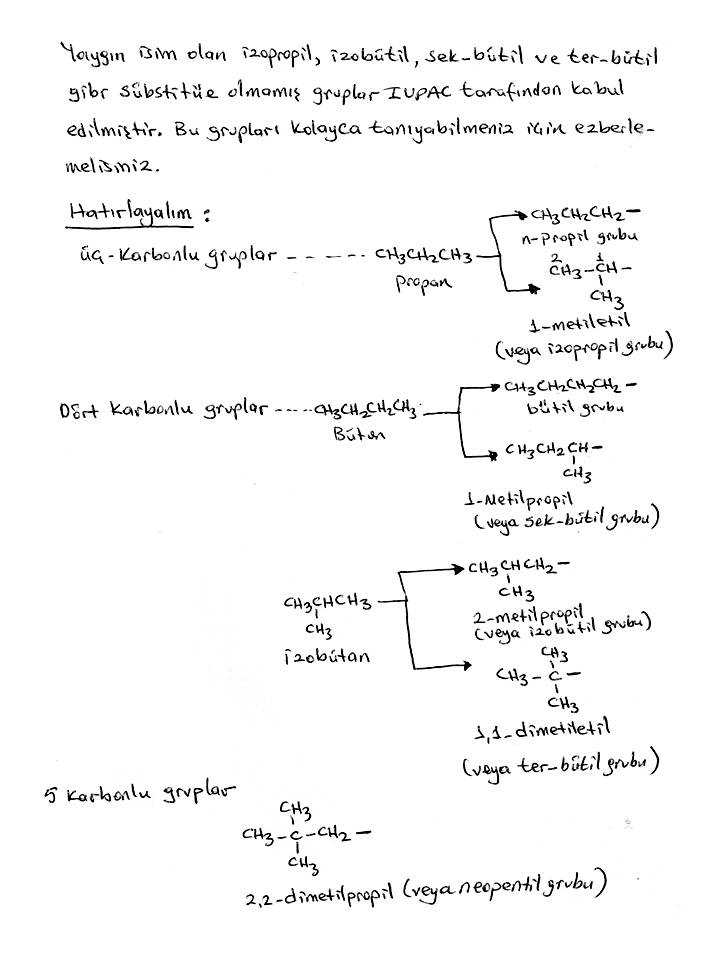 19.09.2018
KİM0213 ORGANİK KİMYA I (B) DERS NOTLARI - DOÇ.DR.KAMRAN POLAT-A.Ü.FEN FAK.KİMYA BÖL.
43
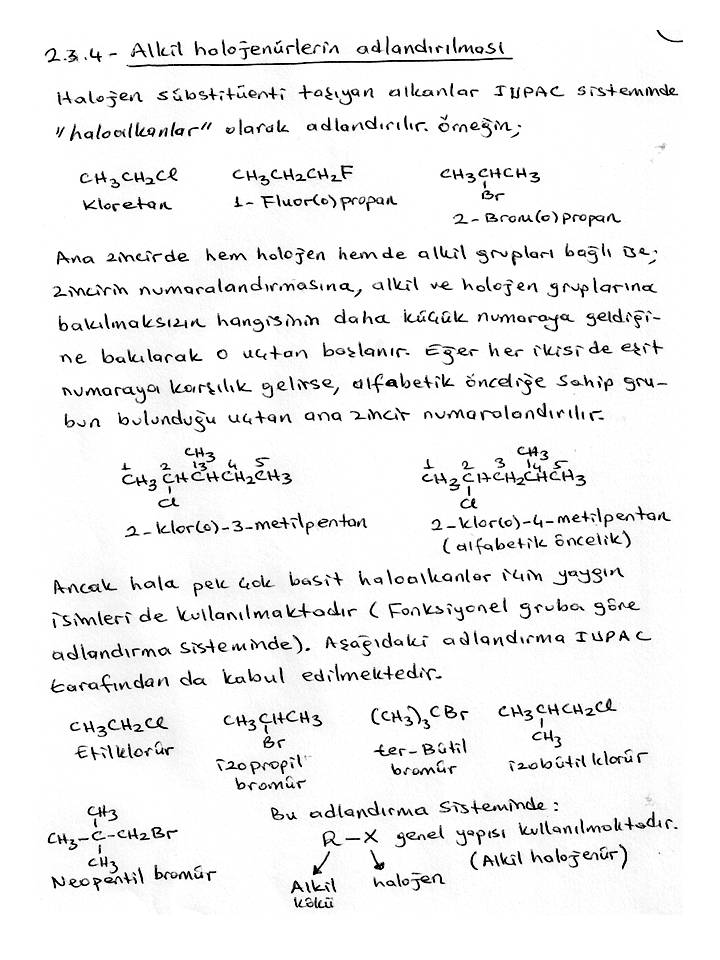 19.09.2018
KİM0213 ORGANİK KİMYA I (B) DERS NOTLARI - DOÇ.DR.KAMRAN POLAT-A.Ü.FEN FAK.KİMYA BÖL.
44
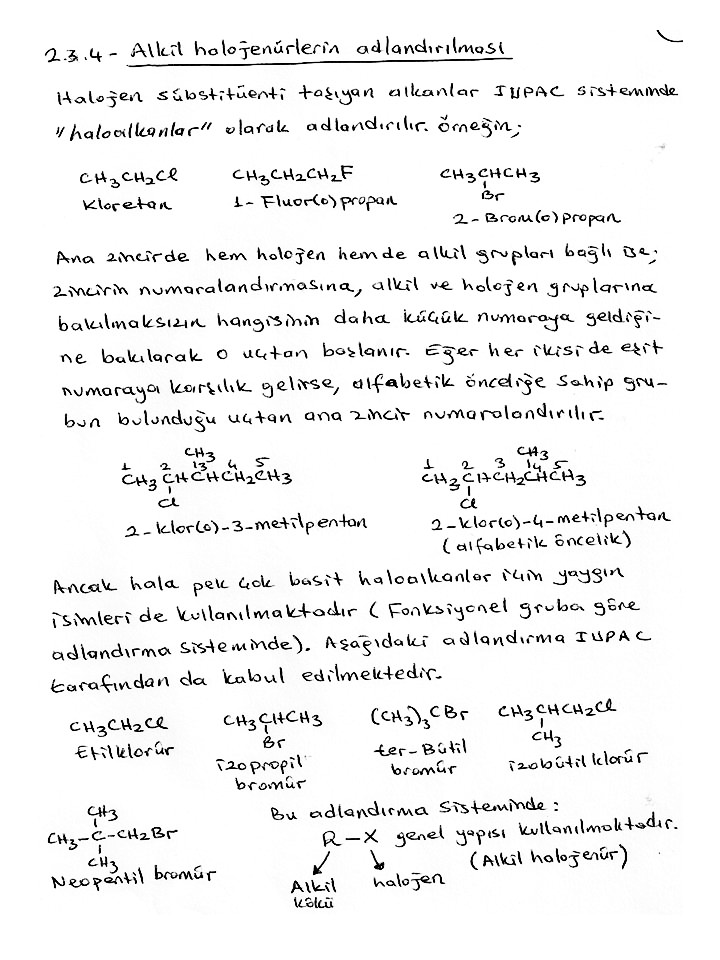 19.09.2018
KİM0213 ORGANİK KİMYA I (B) DERS NOTLARI - DOÇ.DR.KAMRAN POLAT-A.Ü.FEN FAK.KİMYA BÖL.
45